Historie výpočetní techniky
od počítadla po počátek 20. století
Předchůdci počítačů I.
Abakus
vznikl před 5000 lety
byla to dřevěná, nebo hliněná destička, do nichž se vkládaly kamínky („calculli“)
odtud název kalkulačka. 

web
Předchůdci počítačů II.
Napierovy kostky
logaritmické pravítko
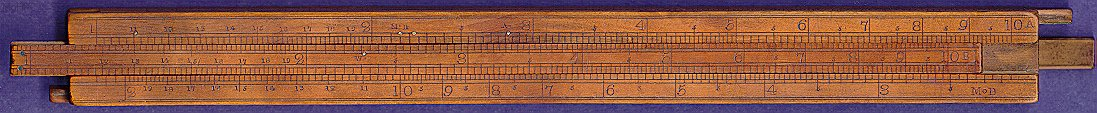 První mechan. kalkulátory I.
Schickardův kalkulátor(1623) 
používal ozubená kolečka určená původně pro hodiny - „počítací hodiny“
sčítání a odčítání šesticiferných čísel 
používal ho J.Kepler
První mechan. kalkulátory II.
Blaise Pascal (1623 - 1662)  
1642 – Pascaline
za 10 let vyrobeno asi 50 strojů
sčítání a odčítání
První mechanické kalkulátory III.
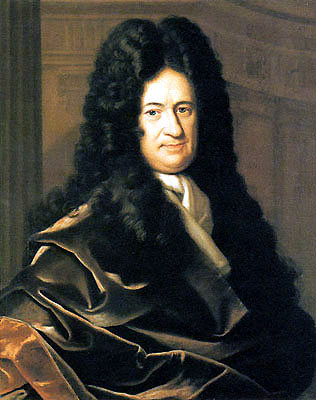 Gottfried Wilhelm Leibnitz
1671
sčítat, odčítat, násobit a dělit
První mechanické kalkulátory IV.
Charles Xavier Thomas
1820 – první seriově vyráběný kalkulátor, založený na práci Leibnitze - „Thomasův Arithmometr“
princip se užíval až do 70. let 20. století
Technologie děrných štítků
Joseph Marie Jacquard 
1801 – tkalcovský stav řízený děrnými štítky
Programovatelný stroj
Charles Babbage (1791 –1871)
mechanický počítač 
V roce 1991 byl podle Babbageových původních nákresů postaven funkční Difference Engine. Byl stavěn s ohledem na postupy známé v 19. století, což ukazuje, že mohl být skutečne dokončen už za Babbageova života. 
Části jako moderní počítač
aritmetická jednotka ("mill")
paměť ("store") o kapacitě 1000 čtyřicetimístných čísel 
řadič ("control barrel")
program byl čten z děrných štítků 
výstup na číslicovou tiskárnu.
Praktické užití výp. techniky
1890 - Hermann Hollerith 
zpracování sčítání lidu v USA
sčítání lidu s použitím děrných štítků trvalo místo předpokládaných deseti let tentokrát pouhých šest týdnů
vznik IBM
Konec